It Isn’t Easy Being Green:  Green Marketing and Product Stewardship
Irene A. Hantman
Philip A. Moffat
October 16, 2024
1
Philip A. Moffat
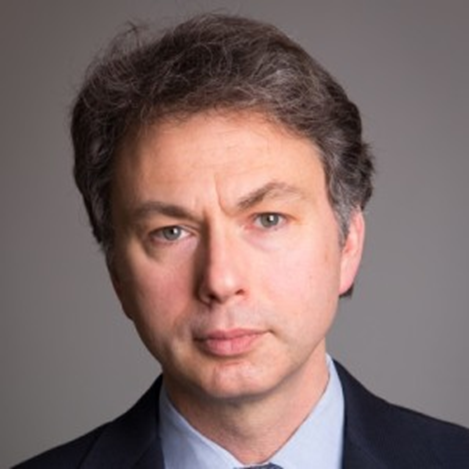 Philip A. Moffat is the founder of Verdant Law.  He is an attorney located in Washington, D.C. with a practice that focuses on the environmental regulation of products, including green marketing.
2
Irene A. Hantman
Irene A. Hantman is an attorney with Verdant Law.  Her practice focuses on the domestic regulation of chemicals and has written extensively on these issues.  Ms. Hantman advises clients on the practical implications of final and proposed state and federal legislation and regulations. Her practice also includes enforcement defense.
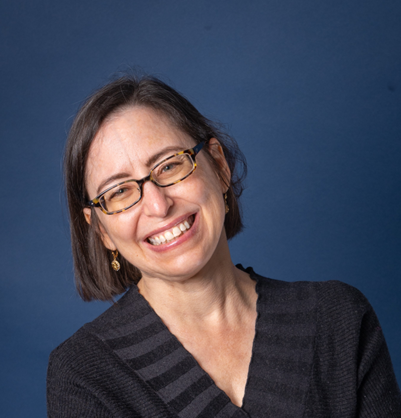 3
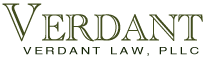 Verdant Law
Verdant is a Washington, DC law firm that focuses its practice on product risk management with an emphasis on the regulation of chemical products. 
Green Marketing
TSCA, FIFRA
OSHA, FHSA
Transactional due diligence
Media programs (CAA, CWA, RCRA, Superfund)
Internal investigations and compliance audits
Litigation, including enforcement
4
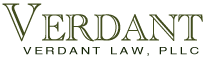 Overview of Presentation
What is green marketing
What is greenwashing
How is green marketing regulated
Case Study
Enforcement and litigation
5
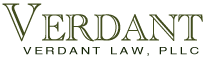 Reminder
This presentation provides information about the law. Such information is not the same as legal advice. Legal advice involves application of the law to a person’s specific circumstance. This presentation is not intended to provide legal advice.
6
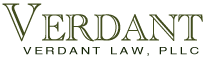 Background on Green Marketing
7
Green Marketing
Generally refers to marketing products or services in a manner intended to communicate their environmental benefits. 
The product or service may have objective attributes that are “environmentally friendly” 
The product or service may be produced in an “environmentally friendly” way
Also known as: Eco-marketing or Environmental Marketing.
8
Green Marketing
Green marketing is on the rise for many reasons, including the “green premium”
Research shows that consumers in the United States and Europe are willing to pay more for “green” products
A 2017 Cone Communications Study found the following:
68% of millennials bought a product with a social or environmental benefit in the past 12 months
87% of consumers have a more positive image of a company that supports social or environmental issues
87% of consumers would buy a product with a social and environmental benefit if given the opportunity
92% of consumers would be more likely to trust a company that supports social or environmental issues
9
Green Marketing
The 2023 PDI Business of Sustainability Index report found:
74% of consumers care about the environmental impact of the products they buy
68% of consumers are willing to pay more
For Gen Z:
91% want to buy from sustainable companies
81% are more likely to purchase environmentally friendly products based on climate events in the past 12 months
https://pditechnologies.com/wp-content/uploads/2023/04/2023_PDI_Business_of_Sustainability_Index.pdf
10
Green Marketing
But…..the same consumers say they want an easier way of finding environmentally friendly companies
53% want clear language on products
40% want third-party or independent validation
https://pditechnologies.com/wp-content/uploads/2023/04/2023_PDI_Business_of_Sustainability_Index.pdf
And…..there’s a fair amount of skepticism and distrust… 
Various reports estimate consumer skepticism at approximately 50%
11
Greenwashing
Although the number of environmental marketing claims is on the rise there is also an increase in the number of claims that are false or deceptive.  (Some estimates as high as 50% for products.)
“Greenwashing” is a term applied to overstated marketing claims.  It is somewhat in the eye of the beholder.  However, there are key stakeholders whose opinions matter – customers, competitors, and regulators.
TerraChoice defines greenwashing as “the act of misleading consumers regarding the environmental practices of a company or the environmental benefits of a product or service.”
12
7 Sins of Greenwashing
According to TerraChoice, greenwashing consists of the following “Sins”, which are product-focused:
Hidden Trade-Off – suggesting a product is green based on unreasonably narrow set of attributes while ignoring others (e.g., paper, is not necessarily environmentally-preferable just because it comes from a sustainably-harvested forest. Other important environmental issues in the paper-making process, such as greenhouse gas emissions, or chlorine use in bleaching may be equally important.)
No Proof – lacking substantiation for claim
Vagueness – defining claim so broadly or vaguely that it’s likely to be misunderstood (e.g., ‘All-natural;’  arsenic, uranium, mercury, and formaldehyde are all naturally occurring, and poisonous.  ‘All natural’ isn’t necessarily ‘green.’)
13
7 Sins of Greenwashing
Greenwashing “Sins” (continued):
Irrelevance – making an environmental claim that may be truthful but is unimportant or unhelpful (e.g.,  ‘CFC-free;” is a frequent claim despite the fact that CFCs are banned by law.)
The Lesser of Two Evils – making claims that may be true within the product category, but that risk distracting from the greater environmental impacts of the category as a whole (e.g.,  Organic cigarettes, fuel-efficient sport-utility vehicle.)
Fibbing – making a false claim
Worshiping False Labels – exploiting demand for third-party certification with “fake” labels or claims of certification
14
Why Do We Care?
Potential loss of market share to unscrupulous competitors
Potential loss of market acceptance because of consumer cynicism – injury to brand/reputation
Legal liability 
Government enforcement
Private party lawsuits
Competitor challenges
Not all instances of greenwashing are violations of law, but there’s substantial overlap because both involve deception. 
Goal is compliance with the law while avoiding allegations of greenwashing by other key stakeholders.
15
16
17
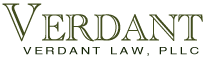 Regulation of Green Marketing in the United States
18
Sources of Regulation
Self-regulatory bodies – e.g., Council of Better Business Bureaus, National Advertising Division (“NAD”) 
State Attorneys General or Consumer Protection Agencies 
–Some laws modeled on Federal Trade Commission Act (“FTC Act”) 
–Some laws modeled on Uniform Deceptive Trade Practices Act 
Private parties, including consumers and competitors, pursuing common law claims or claims under state and federal statutes 
Federal Trade Commission (“FTC”) through the FTC Act
19
FTC Act and the “Green Guides”
Section 5 of the FTC Act, 15 U.S.C. § 45, authorizes the FTC to take legal action against “unfair or deceptive” practices in commerce.
Doesn’t give FTC the authority to set environmental policy or standards (e.g., testing protocols).
FTC published the Green Guides to help advertisers avoid making unfair or deceptive claims under Section 5.  Adopted in 1992 and revised in 1996, 1998, and 2012.
Green Guides are non-binding administrative interpretations.
20
FTC Act and the “Green Guides”
Because the Green Guides are non-binding administrative interpretations:
They don’t preempt federal, state, or local law.   Also,
Compliance with such laws will not necessarily preclude FTC enforcement of Section 5.  
Compliance with voluntary standards won’t guarantee Section 5 compliance.
The Guides merely reflect the FTC’s views on how reasonable consumers interpret certain claims.
Marketers may use alternative approaches if they satisfy the requirements of Section 5.  Claims that are inconsistent with the Guides will receive greater scrutiny. 
In any enforcement action, the FTC must prove that the challenged act or practice is unfair or deceptive in violation of Section 5.
21
Scope of the Green Guides
The Guides apply to claims about the environmental attributes of a product, package, or service in connection with the marketing, offering for sale, or sale of such item or service to individuals, businesses, or other entities. 
The Guides apply to environmental claims in any marketing medium, whether asserted directly or by implication.
22
FTC Act and the “Green Guides”
For each claim covered, the Guides: 
(1) explain how reasonable consumers likely interpret it; 
(2) describe the basic elements necessary to substantiate it; and 
(3) present options for qualifications to avoid deception.
Again, deviation is allowed.  Although the illustrative qualifications provide examples for marketers seeking to make non-deceptive claims, they do not represent the only permissible approaches.  The Guides are merely guidance.
23
FTC Policy on Deception
According to the Policy, “a representation, omission, or practice is deceptive if it is likely to mislead consumers acting reasonably under the circumstances and is material to consumers’ decisions.”  
A consumer is acting reasonably if its understanding of a claim is consistent with a “significant minority” of consumers.
Extrinsic evidence from consumer perception studies is the gold standard.
In absence of consumer perception data, FTC relies on its own expertise on how consumers are likely to interpret claims.
24
Substantiation
Marketers must identify all express and implied claims that the advertisement reasonably conveys and ensure that all reasonable interpretations of their claims are truthful, not misleading, and supported by a reasonable basis.  (Evaluate the entire context.)
For environmental marketing claims, a “reasonable basis” often requires “competent and reliable scientific evidence”.
Basically, an objective evaluation process used by a qualified professional, and generally accepted as accurate and reliable by that person’s profession, using an amount and quality of information normally required by standards of relevant scientific fields.
25
Other Principles
Qualifications and disclosures should be clear, prominent, and understandable.  (Can’t bury them in the fine print, etc.)
Claim should specify whether it refers to the product, the product’s packaging, a service, or just to a portion thereof.
Don’t overstate, directly or by implication, an environmental attribute or benefit – don’t emphasize negligible benefits either.
Comparisons should be clear about what’s being compared and substantiated.
26
Examples of Specific Topics Covered
General environmental benefit claims
Certifications and seals of approval
Degradable
Compostable
Ozone-Safe/Ozone-Friendly
Recyclable
Recycled Content
Free-of/Non-Toxic
Carbon offsets
Made with renewable materials
Made with renewable energy
Source reduction
Refillable
27
General Environmental Benefit
Includes claims such as “environmentally-friendly,” “green,” etc.
Marketers should not make unqualified general environmental benefit claims.   It is difficult, if not impossible, to substantiate all express and implied claims.  
Qualifications should be clear, prominent, and should limit the claim to a specific benefit.   For example, “Green – Made with Recycled Materials.”  
Substantiation required for specific benefit used to qualify claim.
Marketers should ensure the advertisement’s context does not imply deceptive environmental claims.   
Also, be careful that attribute used for qualification doesn’t imply product provides a net environmental benefit.
28
Certifications and Seals of Approval
Certifications and seals of approval are often “endorsements” covered by the FTC’s Endorsement Guides, 16 CFR Part 255.
Endorsements must reflect honest opinion of endorser; marketer remains liable for deception occurring through endorsements.
Marketer or endorser must have substantiation for all conveyed claims.
Marketer must disclose “material connection” with endorser if endorser appears independent (e.g., member of association giving the certification may be material).  Connection affects independence of endorsement.
Environmental endorsements require expertise - qualified experts must be used and their evaluation must be based on actual exercise of that expertise.
Endorsements of an organization must reflect its collective judgment.
29
Certifications and Seals of Approval
Unqualified certifications or seals convey general environmental benefit claim.
Marketers should use clear and prominent language limiting the claim to particular attribute(s) for which they have substantiation. 
In-house labels are an easy target if their ownership isn’t clearly disclosed – i.e., it’s a material connection.
30
Free-of
Claims that an item is “free-of” a substance may be deceptive if: 
item has substances that pose the same/similar risk as the substance not present; or
substance has never been associated with the product category. 
Free-of claims may be appropriate when item contains or uses trace amount of a substance, if:
level is no more than what would be found as acknowledged trace contaminant or background level;
presence doesn’t cause material harm that consumers typically associate with substance; and
substance has not been intentionally added to product.
31
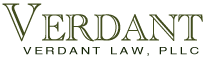 FTC Request for Comment
32
Statement of Chair Lina M. Khan
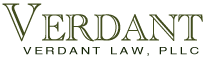 People decide what to buy, or not to buy, for all kinds of reasons. One of those reasons increasingly seems to be environmental impact. Before making a purchase, many American consumers want to know how a product contributes to climate change, or pollution, or the spread of microplastics. Businesses have noticed. Walk down the aisle at any major store—you’re likely to see packages trumpeting their low carbon footprint, their energy efficiency, or their quote unquote “sustainability.” 
For the average consumer, it’s impossible to verify these claims. People who want to buy green products generally have to trust what it says on the box. 
That’s why it’s so important for companies making these claims to tell the truth. If they don’t, it distorts the market for environmentally friendly products. It puts honest companies, who bear the costs of green business practices, at a competitive disadvantage. And it harms consumers who want to make conscientious decisions about what products to buy and what businesses to support.
33
Effectiveness of the Green Guides
FTC seeks comment on a variety of topics, including…
Effect of the Green Guides on the accuracy of various environmental claims. 
Whether the Green Guides reflect changes in the marketplace over time (FTC notes the proliferation of environmental benefit claims includes claims not currently addressed in the Guides).
Whether the Green Guides appropriately respond to changes in consumer perception.
Remember consumer perception is key to assessing whether a claim is potentially deceptive.
The FTC will be looking for stakeholders to submit data from consumer perception studies.  This is not the same thing as consumer opinion data.
Data concerning costs and benefits to companies and consumers.
34
Should the Green Guides become Rules?
Under Section 18 of the FTC Act, the FTC is authorized to prescribe “rules which define with specificity acts or practices which are unfair or deceptive acts or practices in or affecting commerce” within the meaning of Section 5(a)(1) of the Act. 
Before commencing a rulemaking proceeding, the Commission must have reason to believe that the practices to be addressed by the rulemaking are “prevalent.” 15 U.S.C. 57a(b)(3). 
Once the Commission has promulgated a trade regulation rule, anyone who violates the rule “with actual knowledge or knowledge fairly implied on the basis of objective circumstances that such act is unfair or deceptive and is prohibited by such rule” is liable for civil penalties for each violation. 
The Commission obtains such penalties by referring a suit to the Department of Justice for filing in federal district court under Section 5(m)(1)(A) of the FTC Act, 15 U.S.C. 45(m)(1)(A)
35
Should the Green Guides become Rules?
Certainty and Predictability
A rulemaking might provide more certainty to marketers about the standard for making green marketing claims.
Enforcement Program
As administrative interpretations of the law, the Guides themselves are not enforceable. In any enforcement action, the Commission must prove the challenged act or practice is unfair or deceptive in violation of Section 5 of the FTC Act.
A rulemaking might enhance deterrence by authorizing civil penalties against those making unlawful green marketing claims.
But… are environmental marketing claims amenable to regulations?  Numerous categories of claims.  Can FTC identify those that are deceptive with specificity and demonstrate that they are prevalent?
36
Specific Claims
Carbon Offsets and Renewable Energy
Recyclable
Recycled Content
Compostable
Degradable
Ozone-Friendly
Organic
Sustainable
Energy Use/Energy Efficiency
37
Carbon Offsets and Renewable Energy
Should FTC revise this section or provide additional guidance addressing claims related to carbon offsets and /or climate change? 
Are there any specific claims related to carbon offsets not currently addressed by the Green Guides that are appropriate for further consideration review? 
What, if any, evidence is there of deceptive claims related to climate change in the market? 
Is there any consumer research available regarding consumer perception of climate change-related claims such as “net zero,” “carbon neutral,” “low carbon,” or “carbon negative”? 
What specific guidance should the FTC provide to help marketers avoid deceptive claims?
38
Recyclable
Should FTC revise the Green Guides to include updated guidance on “recyclable” claims? 
What evidence is available concerning consumer understanding of the term “recyclable”? 
What evidence constitutes a reasonable basis to support a “recyclable” claim? 
Unqualified “recyclable” claims permitted when recycling facilities are available to a substantial majority of consumers or communities where the item is sold. (“Substantial majority” is defined as 60%.) 
Should the Guides be revised to update the 60% threshold? 
Should FTC revise the Green Guides to include guidance related to unqualified “recyclable” claims for items collected by recycling programs for a substantial majority of consumers or communities but not ultimately recycled?
39
Recycled Content
Do the current Green Guides provide sufficient guidance for “recycled content” claims? The Guides state marketers may make “recycled content” claims only for materials recovered or otherwise diverted from the solid waste stream, either during the manufacturing process or after consumer use.
The Green Guides suggest marketers can substantiate “recycled content” claims using per-product or annual weighted average calculation methods. Should the Guides be revised to provide guidance on making “recycled content” claims based on alternative method(s), e.g., mass balance calculations, certificate (i.e., credit or tagging) systems, or other methods? 
What changes, if any, should FTC make to its guidance on pre-consumer or post-industrial recycled content claims?
40
Degradable
Unqualified claims indicating a product or package is degradable, biodegradable, oxo-degradable, oxo-biodegradable, or photodegradable should be substantiated by competent and reliable scientific evidence demonstrating the entire item will completely break down and return to nature within a reasonably short period of time after customary disposal. 
For products customarily disposed in a landfill, “reasonably short period of time” is defined as one year. 
Should FTC revise the Green Guides to provide an alternative timeframe for product decomposition for all or any category of products? Does the timeframe differ for liquid products?
41
Organic
In 2012, FTC declined to issue guidance on “organic” claims for nonagricultural products. 
Should FTC revisit this determination? 
What evidence is available concerning consumer understanding of the term “organic” with respect to non-agricultural products? 
What evidence constitutes a reasonable basis to support an “organic” claim in this context?
42
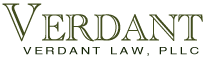 Case Study
43
Is It Biodegradable and Recyclable?
Company X produces plastic articles.  
ADDITIVE is added to the raw material.
ADDITIVE is marketed as making plastics biodegradable and recyclable.
Can Company X make biodegradable and recyclable claims about the articles it produces?
44
Does The Product Biodegrade?
Supplier’s claims:
Technology to enhance the biodegradation of traditional materials, including PET, PE, PS, PVC, Nitrile, Rubber, Latex, Phenol, PP, adhesives and more. These materials enhanced with ADDITIVE biodegrade 90% faster than without ADDITIVE. This includes biodegradation within landfills, as validated by independent certified laboratories using ASTM International test methods.
45
Does The Product Biodegrade?
Evaluation Questions
Does supplier have data on whether our plastic biodegrades when it contains the ADDITIVE?  In what environment(s)?
Do we need independent testing? How many rounds?
What is the right test method?
Can we make an unqualified biodegradation claim?
46
Is The Product Recyclable?
Supplier’s claims:
… specialized technology that does not alter the host resin in any way. Polymers using ADDITIVE retain the same SPI resin code and the properties of the base polymer are retained during manufacture, use and recycling, without any known negative effects.
Polymers using ADDITIVE have been tested under ASTM D 1003, ASTM D 4603, ASTM F 2013 ... 
SUPPLIER has worked with independent recycling companies validating that ADDITIVE has no adverse effects on the recycling process.
47
Is The Product Recyclable?
Evaluation Questions:
Does SUPPLIER have test data on the recyclability of our plastic when it contains the ADDITIVE? 
Do we need independent testing? How many rounds?
What is the right test method?
How prevalent are recycling facilities that accept our type of plastic?  When it is in the shape and size as the articles we produce? Will the majority of end users be served by these facilities?
48
Another Consideration
State Green Marketing Statutes
Alabama prohibition on dual claims:  
No person shall distribute, sell, or offer for sale any rigid plastic container, including a plastic beverage container, labeled "degradable," "biodegradable," "compostable," or any other word suggesting the container will biodegrade, unless it meets the following requirements:
 (1) The container complies with the United States Federal Trade Commission's Guides for the Use of Environmental Marketing Claims, 16 CFR Part 260, as amended.
 (2) The container includes the label "Not Recyclable, Do Not Recycle" in print of the same color, contrast, font, and size as the label suggesting the container is biodegradable.
Colorado biodegradable prohibition:
A producer of a plastic product shall not market or advertise the product in the state using the words “Natural”, “Biodegradable”, “Degradable”, “Decomposable”, “Oxo-degradable”, “Bioassimilable”, “Omnidegradable”, or any other similar form of these words.
See also CA, IN, MD, NC, & WA.
49
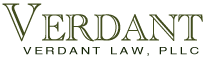 Enforcement, Litigation, and Related Issues
50
FTC and Other Agencies
Multiple agencies can regulate the same claims, sometimes differently.
FIFRA Treated Articles exemption
FTC Commented on Treated Articles exemption last time EPA revised it:
https://www.ftc.gov/sites/default/files/documents/advocacy_documents/ftc-staff-comment-environmental-protection-agency-concerning-treated-articles-exemption-under-epas/v980017.pdf
https://www.epa.gov/sites/default/files/2014-04/documents/pr2000-1.pdf 
Organics & USDA
ROI Urban Farms
Denied organic certification
Prohibited from selling, labeling, or representing its products as organic while it is not certified.
SEC
SEC Charges Keurig with Making Inaccurate Statements Regarding Recyclability of K-Cup Beverage Pod
$1.5 million civil penalty
https://www.sec.gov/newsroom/press-releases/2024-122
51
[Speaker Notes: And yesterday in CNN story on hazardous substances in household cleaning products, the assistant administrator for pollution prevention at EPA call out the manufacturers of these products for greenwashing, so I wouldn’t be surprised if FTC starts scrutinizing the ecofriendly claims made by many of these products.]
Enforcement and Litigation
FTC enforcement
NAD actions
State Attorneys General enforcement
Private party litigation
52
Enforcement Outcomes
Cease and Desist Order 
Corrective advertising
Consumer redress (e.g., disgorgement) – requires court involvement
Product recalls
FTC press releases to warn the public
If company violates an order enforcing above the Commission can impose penalties of up to $51,744 per violation
53
FTC Enforcement
Warning Letters:
	https://www.ftc.gov/enforcement/warning-letters. 
Enforcement Cases:
	 https://www.ftc.gov/news-events/media-resources/truth-advertising/green-guides
54
Sample Warning Letter Language
After reviewing your website, we are concerned that your use of the environmental certification “______________” fails to conform to the Green Guides and therefore may be deceptive, in violation of Section 5 of the FTC Act. FTC staff has not determined whether your environmental claims violate the law. However, we recommend that you review your marketing materials, both on your website and in any other medium …
Please advise us by ____________ of the steps you are taking to bring your marketing into compliance.

(https://www.ftc.gov/system/files/attachments/press-releases/ftc-sends-warning-letters-about-green-certification-seals/150914greencert-businessletter.pdf)
55
Warning Letters
Plastic Bags (2014)
Issued to 15 companies making certain environmental marketing claims for plastic bags.
Unqualified “degradable” or “biodegradable” claims for items that are customarily disposed in landfills, incinerators, or recycling facilities are deceptive. 
Green Seals (2015)
Issued to five providers of environmental certification seals and 28 businesses using those seals.
General environmental benefit.
Asserting that seals could be considered deceptive and may not comply with the FTC’s environmental marketing guidelines.
(https://www.ftc.gov/system/files/attachments/press-releases/ftc-sends-warning-letters-about-green-certification-seals/150914greencert-businessletter.pdf)
56
Cases
YOLO Colorhouse, Benjamin Moore, Imperial Paints, ICP Construction (2018).
Unsubstantiated zero VOC claims.
Some making claims such as:
Newborn baby-safe. 
Pregnant mom-safe. 
Truly Organic Inc. (2019).
$1.76 million penalty.
Bath and beauty products are neither “100% organic” nor “certified organic” by the U.S. Department of Agriculture (USDA).
57
Cases
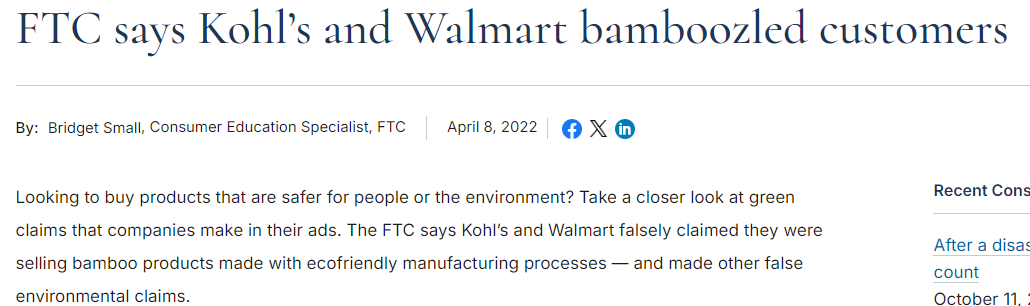 58
[Speaker Notes: converting bamboo into rayon requires the use of toxic chemicals and results in hazardous pollutants.]
Cases
Kohl's and Walmart (2022)
Deceptive environmental claims
Penalties of $2.5 million and $3 million

U.S. v. Kohl’s
U.S. v. Walmart
59
[Speaker Notes: converting bamboo into rayon requires the use of toxic chemicals and results in hazardous pollutants.]
NAD
Beech-Nut Baby Foods (2017) 
Sustainability claim.
NAD recommended that Beech-Nut discontinue its unsupported claims that “glass is the ultimate in sustainability.”
Olivet International (2018) 
Recycled content claim. 
Van Ness Plastic Molding Company challenged Olivet’s claim that its containers are “made of recycled materials.”
60
NAD
Dyper, Inc. (2023)
Biodegradable claim
NAD recommended that Dyper’s “biodegradable” claim be further qualified to make clear the circumstances in which the stated diaper components would actually degrade.

Weiman Products, LLC (2023)
“Non-toxic” and “eco-friendly” claims for cleaning products
Voluntarily discontinued
61
State Attorneys General
California v. Endo Plastics, LLC (2011).
Attorney General sued for false and misleading claims for marketing plastic water bottles as "100 percent biodegradable and recyclable."  
The settlement requires the company to 
(1) Stop using the term “biodegradable” on the labels of plastic bottles; 
(2) Stop using plastic bottles containing organic additives that compromise the bottles’ recyclability; 
(3) Remove biodegradable claims from all marketing materials; 
(4) Provide corrective notice with respect to prior “biodegradable” claims; and 
(5) Pay penalties.
62
State Attorneys General
New York v. ExxonMobil Corp (2019). 
The New York Attorney General sued ExxonMobil for misrepresenting to its investors the cost of future climate change regulations by applying a lower proxy cost for carbon internally than it had publicly disclosed. 
The court found for Exxon, concluding that Exxon’s disclosures could not reasonably have misled investors.
63
State Attorneys General
California v. ExxonMobil Corp (2024). 
Deceptive marketing
Falsely promoted all plastic as recyclable, when in fact the vast majority of plastic products are not and likely cannot be recycled, either technically or economically.  
“Advanced recycling” technology does not produce recycled plastic, but rather primarily fuels.
Pose a threat to human health and the environment.
Lawsuit alleges violations of state nuisance, natural resources, water pollution, false advertisement, and unfair competition laws.
64
Private Party Litigation
Bridges v. Johnson & Johnson (2024)
Deceptive claims about plant-based product
Simijanovic v. KLM (2023)
Misleading claims regarding sustainable aviation fuel, offsets.
Earth Island Institute v. the Coca-Cola Company (2023)
Sustainability claims
Peterson v. the Glad Products Company (2023)
Recyclable claims
Dorris v.  Danone Waters of America (2022)
Carbon neutral claims
65
Hybrid Litigation
Global Witness, Greenpeace USA and Earthworks v. Chevron (2021).
Complaint filed with FTC.
Alleges that Chevron’s pledge of “ever-cleaner energy” amounts to so-called greenwashing because it hides the reality that the company’s production plans may end up increasing absolute emissions.
66
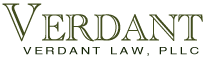 Concluding Thoughts
67
Your Team Should Be Multidisciplinary
A multidisciplinary team is often helpful.
Include legal counsel. Counsel can provide legal advice and regulatory interpretation.
Avoid FTC/State Attorneys General enforcement.
Avoid private party litigation.
Counsel can help defend your company should you be challenged.
68
Concluding Thoughts
Green marketing claims are highly regulated and require a multi-disciplinary approach to compliance. Noncompliance can be costly and embarrassing. 
FTC’s Green Guides provide a limited number of examples.  
If your situation is not addressed, carefully review claim before making it to ensure you have substantiation for all claims a reasonable consumer might see.  
Consider consumer perception studies if necessary.
Guides are merely guidance, so deviations are allowed, but they will be scrutinized.  If planning to deviate, consider consumer perception studies to document claims and document lack of deception in the event of a legal challenge.
If you think you may have significant noncompliance, don’t wait.  Consider an internal compliance audit.   Bad things can happen to good companies.
Bottom line advice:  Tell the truth, don’t overstate your case, substantiate your claims, be transparent in your choices, and strive for clarity and specificity in your claims.
69
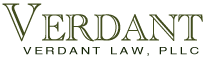 Discussion
70
Further Questions